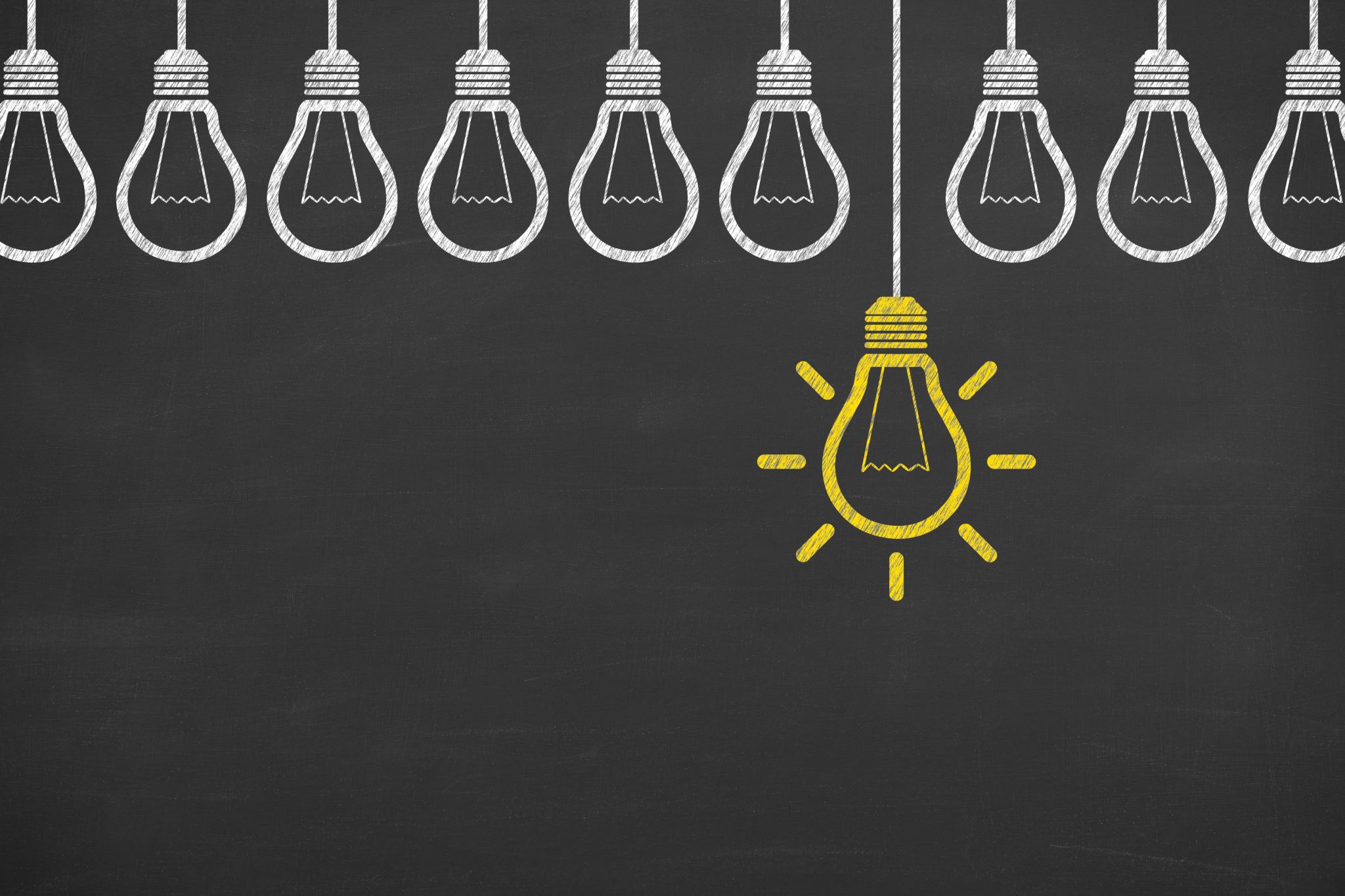 INSTRUCCIONES PARA LA REALIZACIÓN DE LAS ACTIVIDADES
1- Debes comprender lo que se pide en cada actividad.
2- Hasta la actividad número 3 es obligatorio. Si al llegar a esta actividad has encontrado alguna dificultad, pasa directamente a REPOSTAJE. Después podrás volver a las actividades para volver a realizarlas.
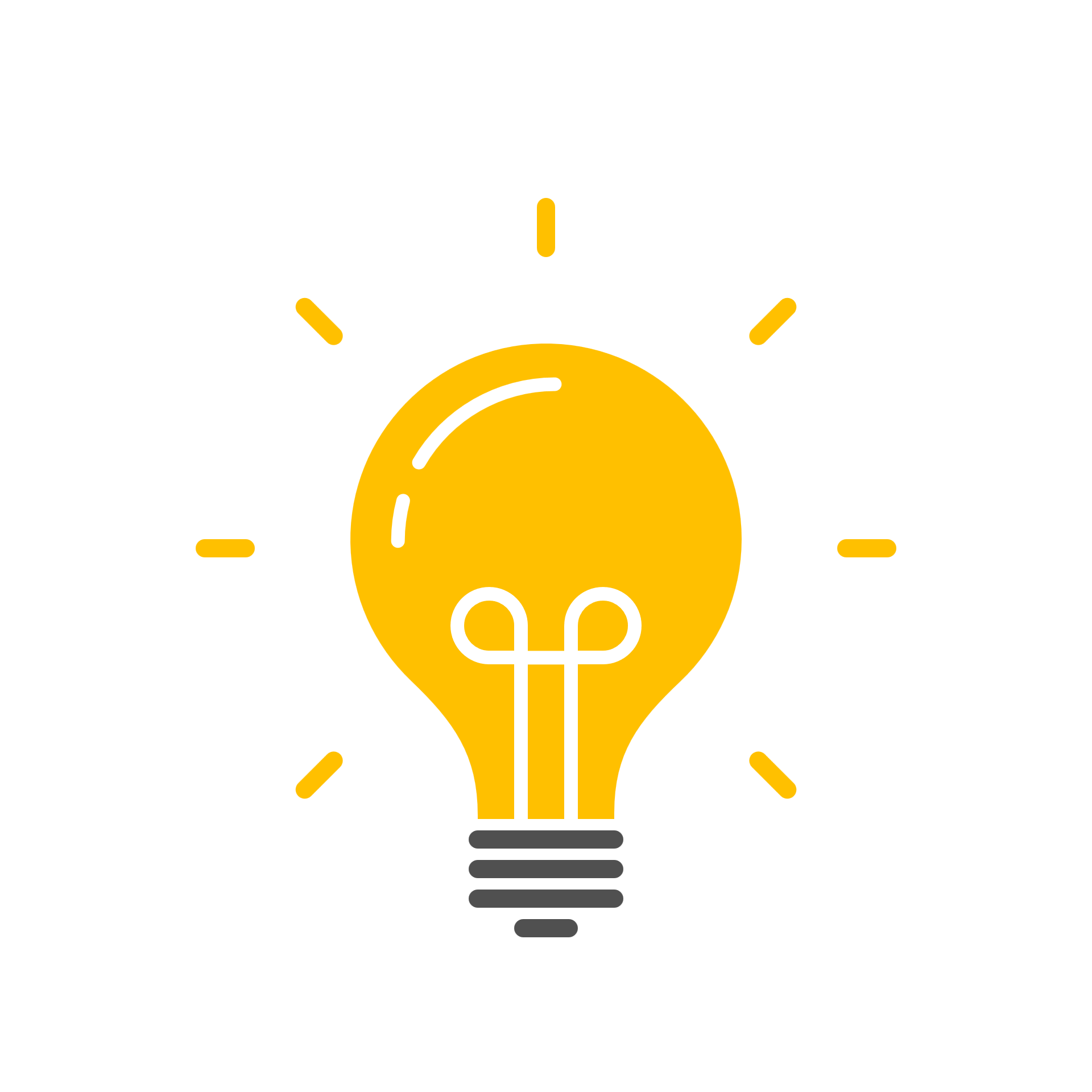 3- Recuerda disfrutar del proceso,  no se trata de llegar antes, se trata de hacerlo bien,.
4- Antes de enviar una tarea, recuerda repasar.
Cristina Seoane
Nivel 2º de Primaria